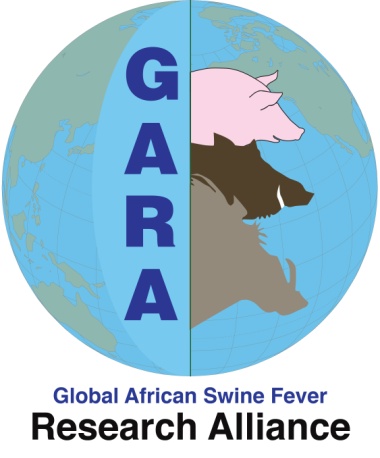 Global African Swine Fever 
Research Alliance
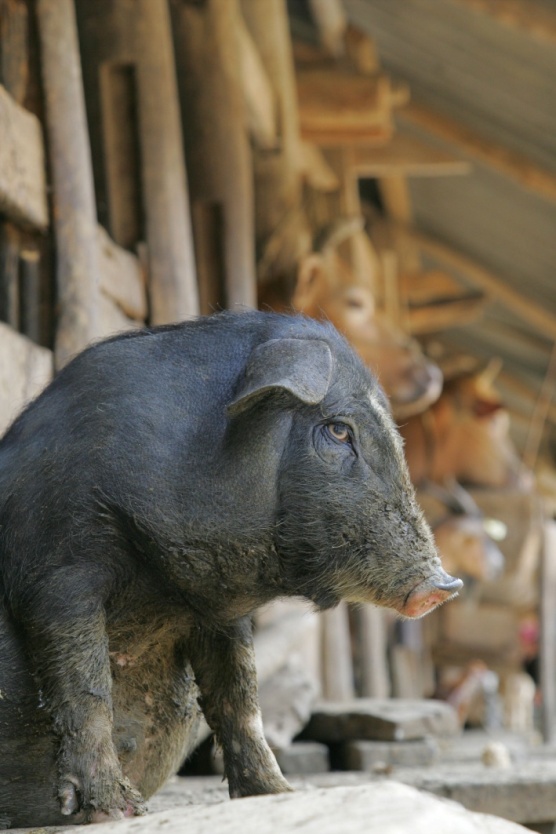 Cyril G. Gay, DVM, PhD
Senior National Program Leader
Animal Production and Protection
Agricultural Research Service
Fighting African Swine Fever Together
Launch of GARA
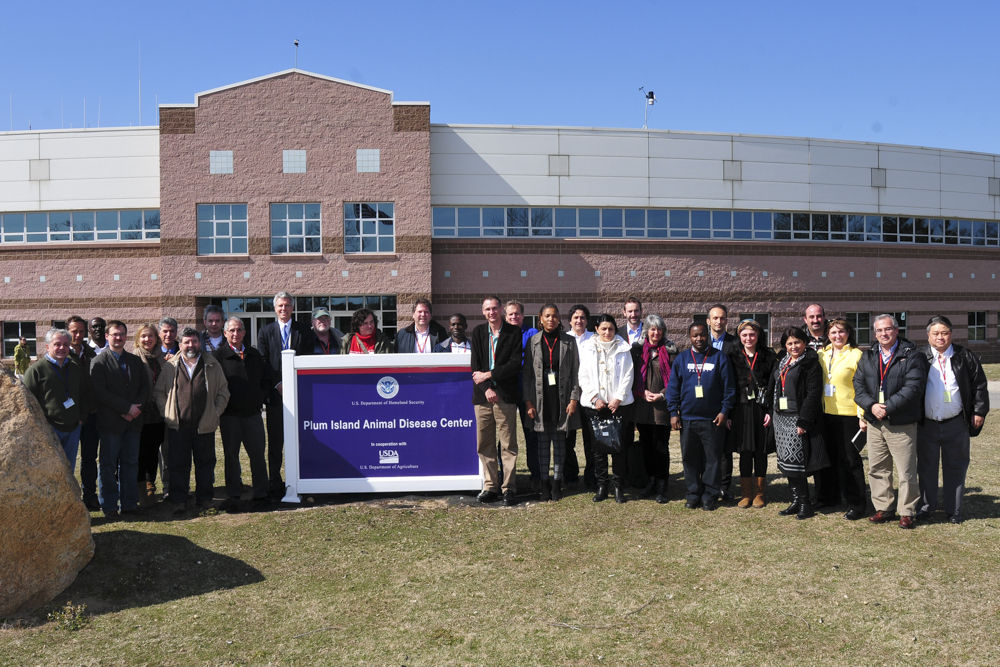 April 4, 2013, Plum Island Animal Disease Center
Launch of GARA
GARA Vision and Mission
Strategic Goals
Membership
Structure
Communication
Research Collaborations
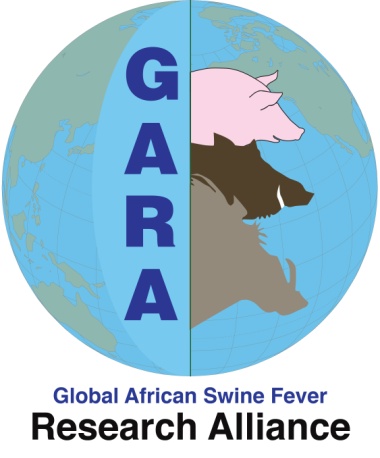 Fighting African Swine Fever Together
Vision of GARA
A coordinated global research alliance enabling the progressive control and eradication of ASF
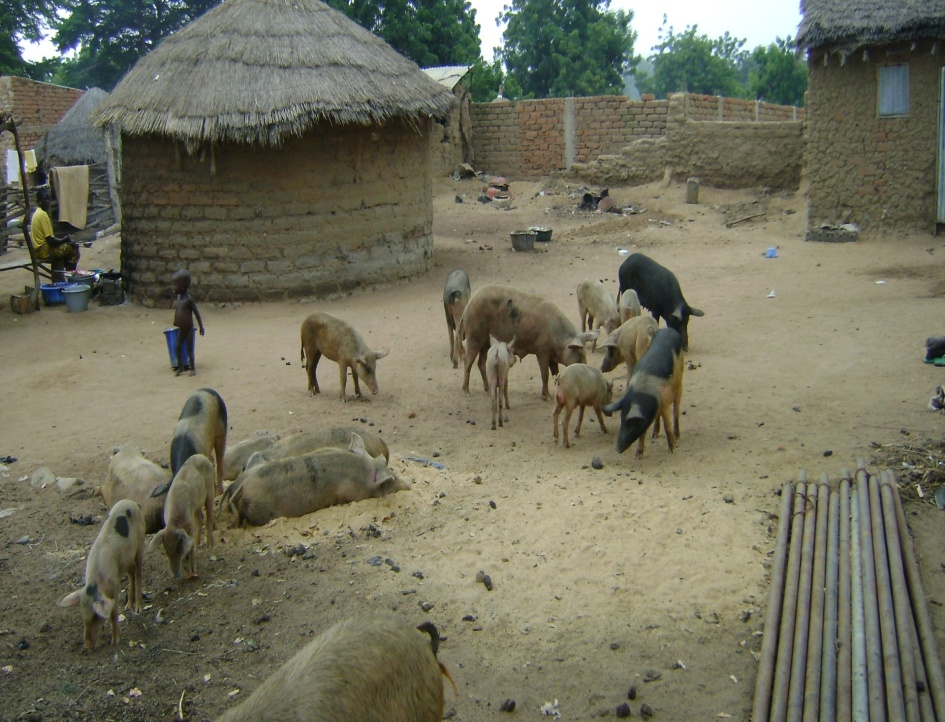 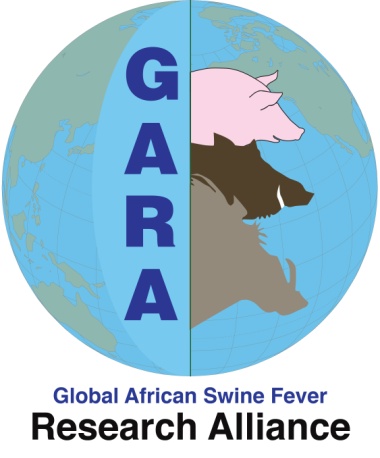 Fighting African Swine Fever Together
Mission of GARA
To establish and sustain global research partnerships that will generate scientific knowledge and tools to contribute to the successful prevention, control and where feasible, eradication of African Swine Fever
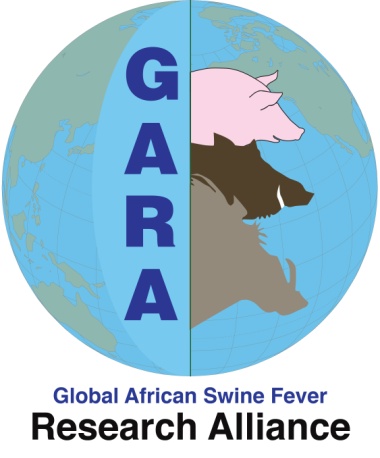 Fighting African Swine Fever Together
The research pipeline:why research is important
Countermeasures
Basic
Research
Translational
Research
Applied
Research
Technology
Transfer
Diagnostics
DISCOVERY
ED
FD
LAUNCH
Vaccines
Scientific
Information
Pathogenesis
Transmission
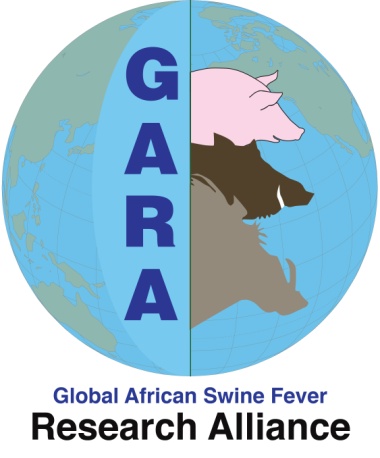 Epidemiology
Modeling
Biosecurity
Future Strategic GARA Collaborations?
Uganda
Tanzania
South Africa
Republic of Georgia
Armenia
Ukraine
Russia
Portugal
Spain
China
United States
United Kingdom
Australia
Vietnam
South Korea
China
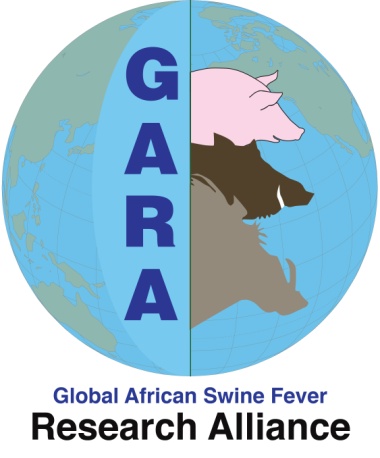 Fighting African Swine Fever Together
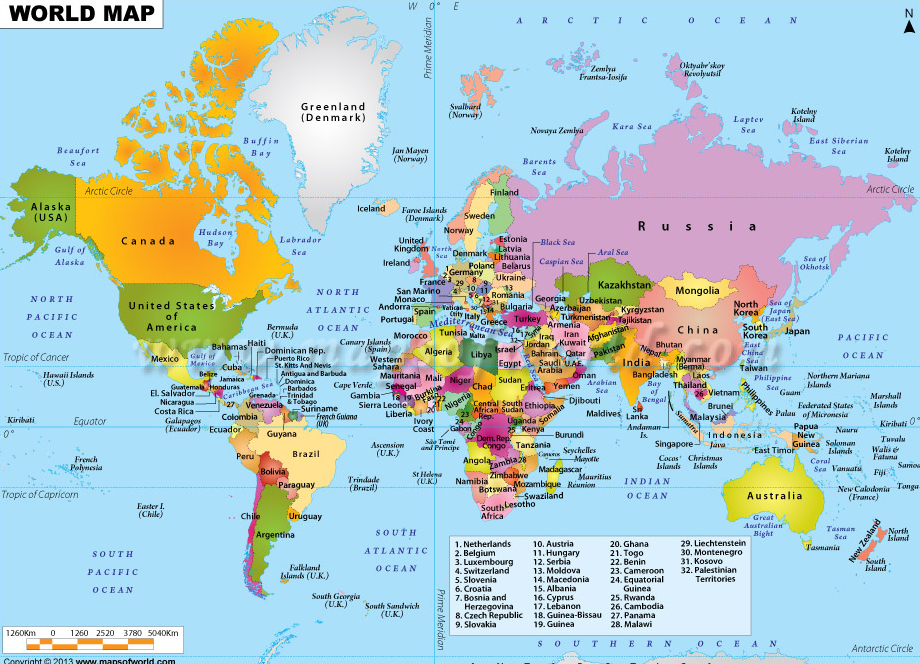 GARA:  A network of Research Collaborations
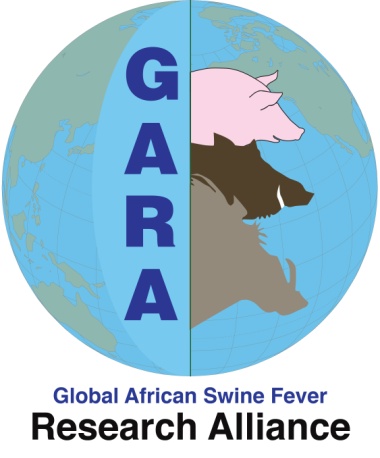 Fighting African Swine Fever Together
Strategic Goals of GARA
Goal 1. Identify research opportunities and facilitate collaborations within the Alliance
Goal 2. Conduct strategic and multi-disciplinary research to better understand ASF
Goal 3. Determine social and economic drivers and impact of ASF  
Goal 4. Develop novel and improved tools to support the prevention and control of ASF
Goal 5.  Determine the impact of ASF prevention and control tools
Goal 6. Serve as a communication and technology sharing gateway for the global ASF research community and stakeholders
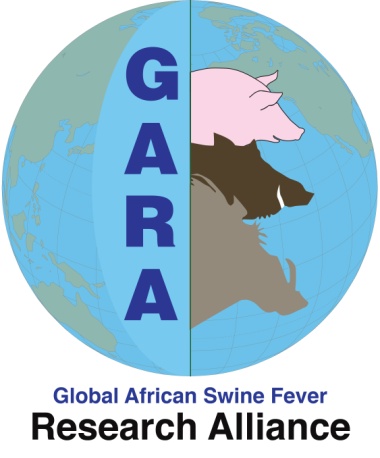 Fighting African Swine Fever Together
Membership
Any organization interested in enabling the GARA vision and mission is encouraged to join the alliance. There are three membership options:
1. 	GARA Partner. ASF research organization that has signed the GARA Memorandum of Understanding
2. 	GARA Collaborator. Organization that collaborates on a research project with a GARA member
3. 	GARA Stakeholder. Organization that benefits, shares , or supports the GARA mission
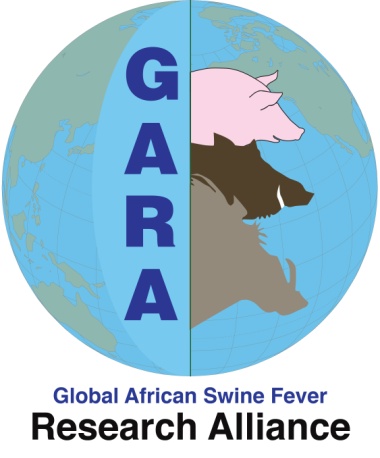 Fighting African Swine Fever Together
GARA – Structure
GARA Partners
30 partners have signed the GARA MoU
6 additional collaborators
Stakeholders
STAR-IDAZ, AU-IBAR, Merial, Harrisvaccines, Aptimmune Biologics, Zoetis Animal Health
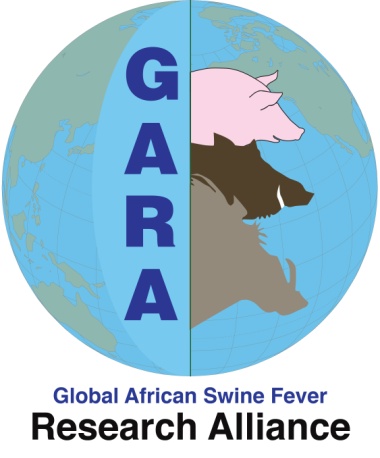 Fighting African Swine Fever Together
GARA Communication:  GARA Brochure and Web Site
Brochure
Pictures, logos, vision, mission, strategic objectives (in preparation)
Website 
Established and maintained by ARS
	 http://www.ars.usda.gov/GARA/
Links to all member institutes web sites
Lists of collaborations and scientists’
Meeting reports
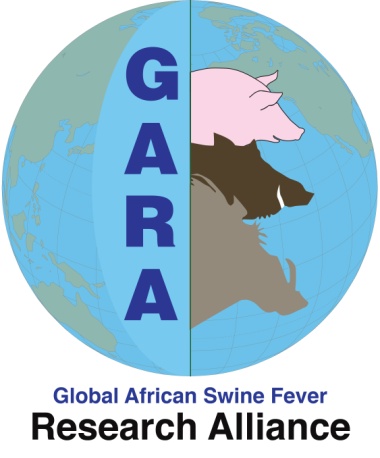 Fighting African Swine Fever Together
Achievements and planned Activities2013-2014 Action Items
ASF Gap Analysis and Countermeasures Workshop, Plum Island, April 3-4, 2013 
Training course on ASF, RVF, PPR and LSD prevention, recognition and control, ARC-OVI 27-30 May 2013
ASF gap analysis report to be published December 2014
Organization of the GARA Executive Committee, January 2014
GARA scientific meeting, Southern  Africa, planned for April 2014
GARA Executive Committee
President (2013-2015)
	Livio Health, ARC-Onderstepoort Veterinary Institute, South Africa 	HeathL@arc.agric.za
President Elect (Vacant)
	To be selected in 2015
Chief Executive
	Covadonga Alonso, Department of Biotecnologia, INIA, Spain
	calonso@inia.es
Science Director
	Linda Dixon, Pirbright Institute, United Kingdom  
	linda.dixon@pirbright.ac.uk
Finance Director
	Bob Rowland, Kansas State University, United States
	browland@vet.k-state.edu
Executive secretary 
	Cyril Gay, USDA, Agriculture Research Service, United States
	cyril.gay@ars.usda.gov
Questions/Comments/Discussion
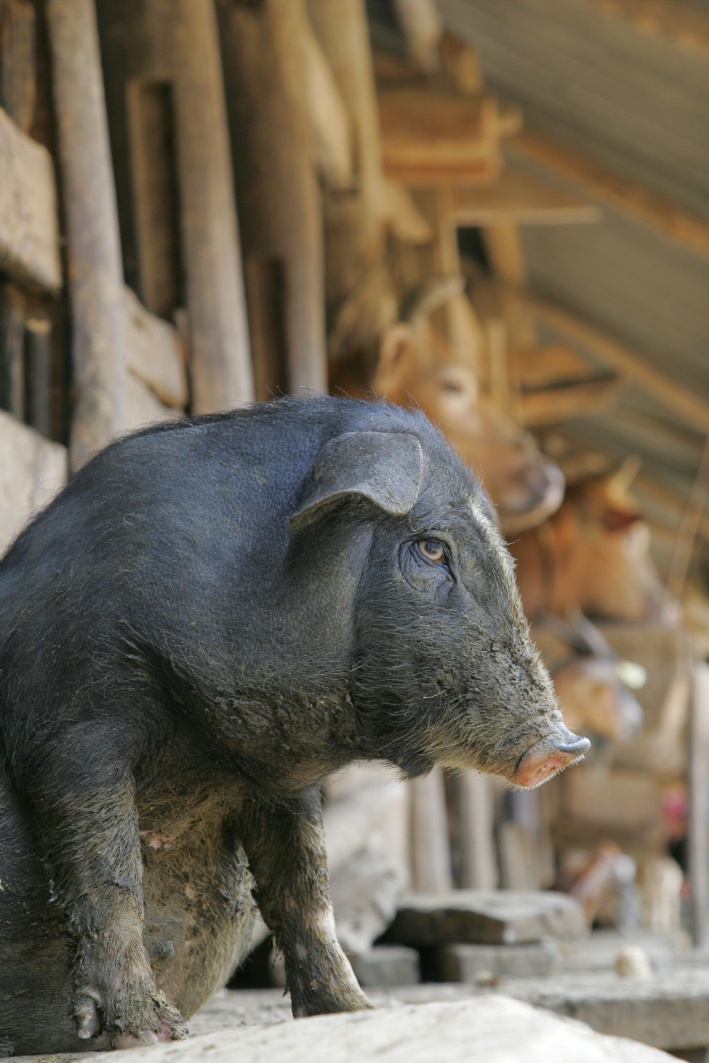 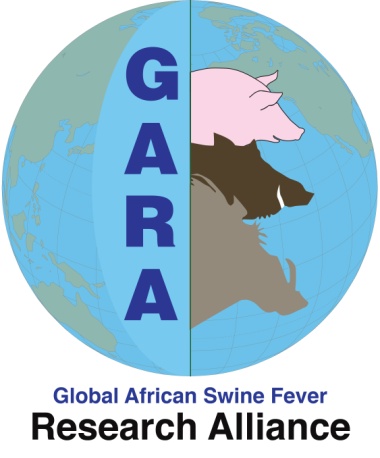 Fighting African Swine Fever Together